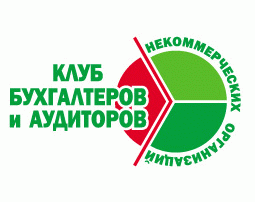 Ассоциация «Клуб бухгалтеров и аудиторов некоммерческих организаций» (Москва)в рамках проекта«Информационная поддержка НКО: налогообложение и бухгалтерский учёт. Этап V»
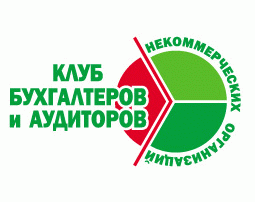 при финансовой поддержке Фонда президентских грантов
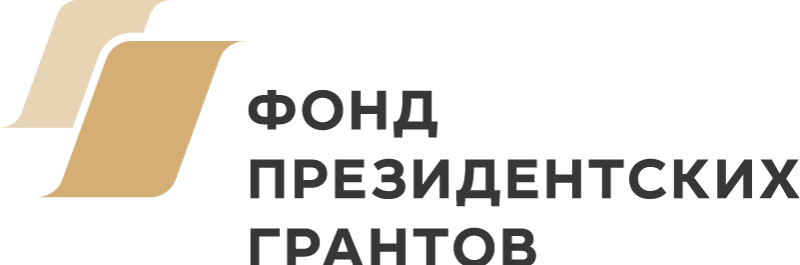 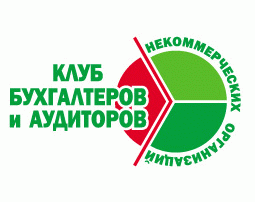 218-й вебинар Ассоциации "КБА НКО" 12.12.2023

«Ответы на вопросы по бухгалтерcкому учёту и налогообложению»

в рамках проекта 
«Информационная поддержка НКО: налогообложение и бухгалтерский учёт. Этап V»
с использованием гранта Президента Российской Федерации на развитие гражданского общества, предоставленного Фондом президентских грантов
Эксперты
сегодняшнего
вебинара
Гамольский Павел Юрьевич
Президент Ассоциации  “Клуб бухгалтеров и аудиторов некоммерческих организаций”
Григорий Николаевич Неверов
директор ООО «РТФ-Аудит»

С 2002 года  компания предоставляет некоммерческим организациям: 
аудиторские услуги
ведение бухгалтерского учёта 
расчёт налогов и кадровый учёт 
заполнение форм отчётности 
разовое или абонентское консультирование
 
Сайт:  rtf-audit.ru
Людмила Николаевна Савкова
Генеральный директор  ООО “Мета-консалтинг”
Маргарита Игоревна Шаронова
Генеральный директор ООО “Первая аудиторская компания”
Компания действует с 1998 г.
Аудит, семинары, консультации
Контакты:
E-mail: audit-ltd@yandex.ru
Телефон:  (910) 392-55-93
Деятельность Ассоциации:
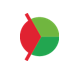 Ежеквартальные встречи московского Клуба 
Встречи региональных Клубов (Великий Новгород, Екатеринбург, Ижевск, Казань, Нижний Новгород, Пенза, Ленинградская область, Саратов, Севастополь, Симферополь, Ульяновск, Хабаровск)
Регулярные обзоры изменений в законодательстве, касающихся НКО
Консультационные семинары и вебинары
Серия книг «Некоммерческие организации» под общей редакцией П.Ю. Гамольского
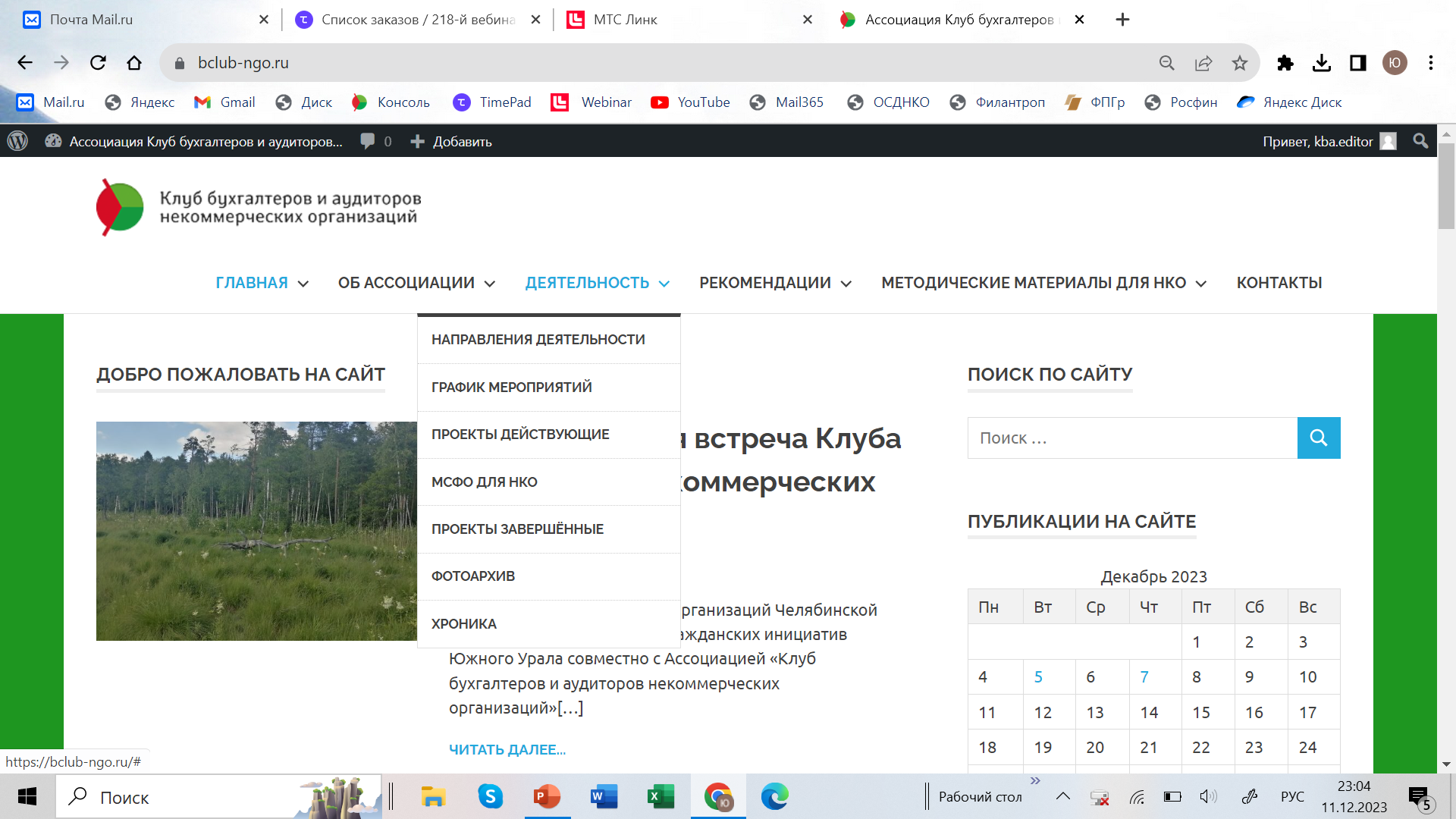 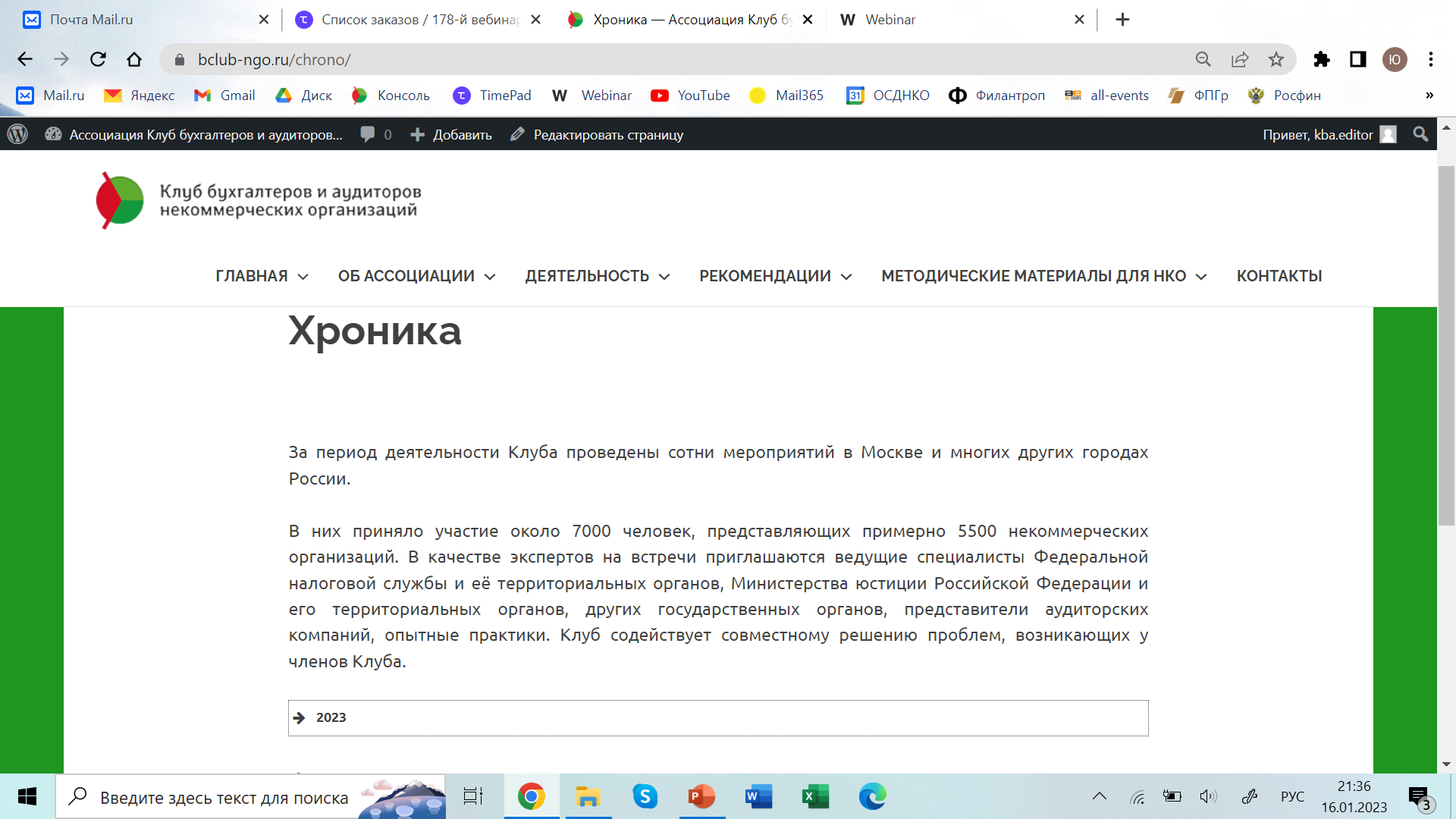 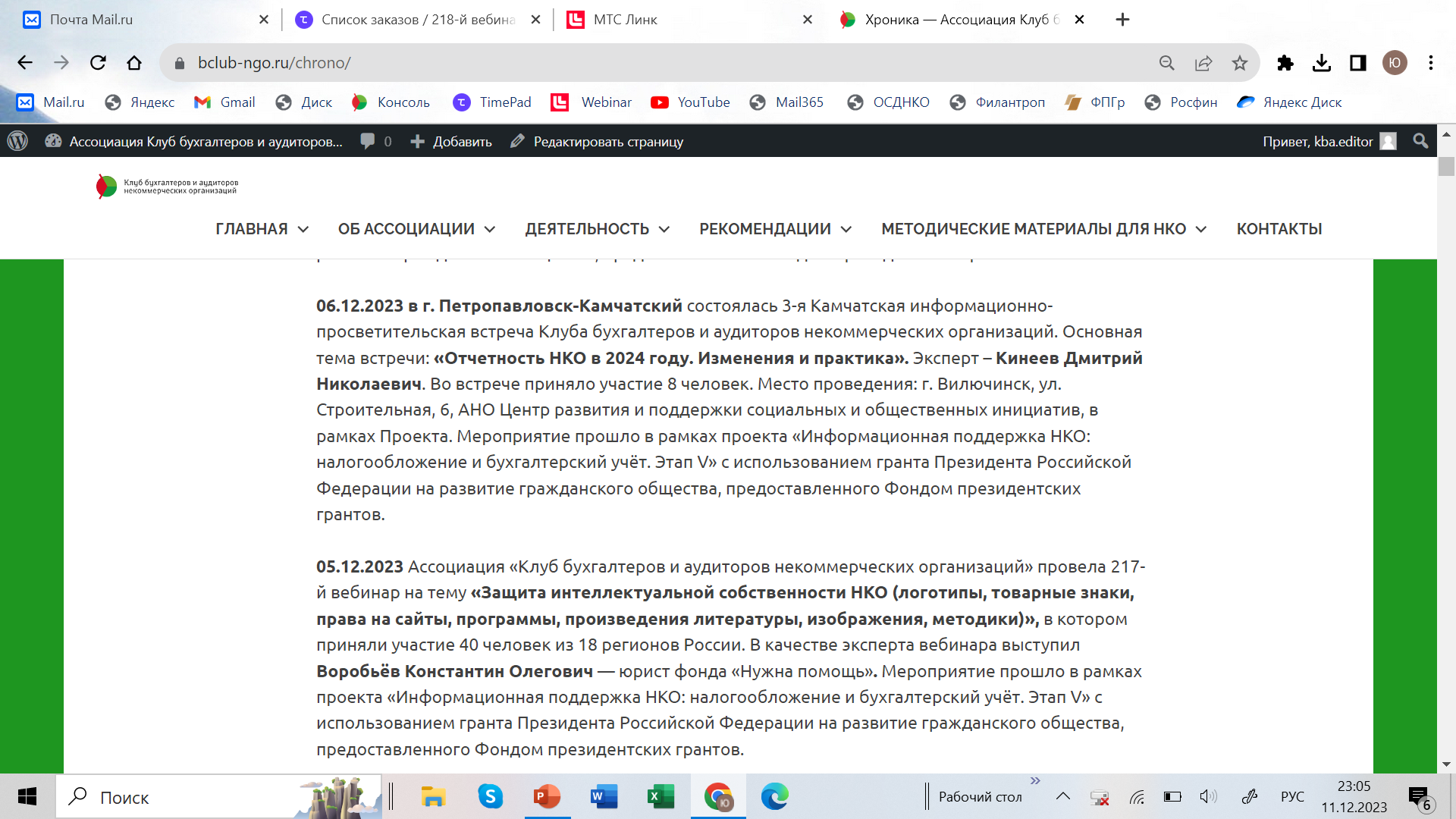 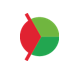 Присоединяйтесь к нам
* в Контакте:
https://m.vk.com/public183078827?from=groups
* в Телеграмм:
https://t.me/bclubngo
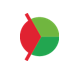 Наши вебинары в Интернете
*https://www.youtube.com/channel/UCjTcVOe3ucOVpB84OsPaLnQ/videos

*Открыта подписка на обновление канала
План-график вебинаров на декабрь-январь 2023 г.
19.12.2023.  г. Москва. 219-й вебинар «Конфликт интересов в НКО». Эксперт:  Кумаритова Анастасия Александровна – независимый эксперт по НКО, к.ю.н., тема диссертации: «Гражданско-правовое положение некоммерческих организаций в сфере благотворительной деятельности». Регистрация: https://klub-buhgalterov-nko.timepad.ru/event/2663413/ 

26.12.2023.  г. Москва. 220-й вебинар «Новое в налогообложении НКО в 2024 году». Эксперт:  Гамольский Павел Юрьевич – Президент Ассоциации “Клуб бухгалтеров и аудиторов некоммерческих организаций”. Регистрация: https://klub-buhgalterov-nko.timepad.ru/event/2663415/

10.01.2024.  г. Москва. 221-й вебинар «Отчитываемся по гранту: договор возмездного и безвозмездного оказания услуг». Эксперт –  Дробот Юлия Викторовна, руководитель Автономной некоммерческой благотворительной организации развития и поддержки территорий «ЮЛВИД-ЦЕНТР», член Ассоциации «Юристы за гражданское общество». Регистрация: https://klub-buhgalterov-nko.timepad.ru/event/2674870/

16.01.2024. г. Москва. 222-й вебинар «Ответы на вопросы по бухгалтерcкому учёту и налогообложению» для руководителей, бухгалтеров и активистов СО НКО». Эксперты:  Гамольский Павел Юрьевич – Президент Ассоциации “Клуб бухгалтеров и аудиторов некоммерческих организаций”, Неверов Григорий Николаевич –  директор ООО «РТФ-аудит», Савкова Людмила Николаевна – генеральный директор ООО «Мета-консалтинг», Шаронова Маргарита Игоревна – аудитор. Регистрация: https://klub-buhgalterov-nko.timepad.ru/event/2674876/
Контакты Ассоциации:
+7 (495) 972-80-68

bclub-ngo.ru

bclub-ngo2014@mail.ru
Телефон: 

Сайт:
 
Электронная почта: